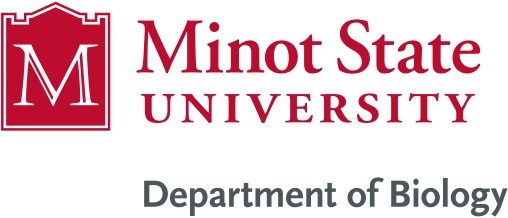 Concepts of BiologyBiol 111Minot State University
Lecutre, MWF 12:00-1 pm 
Cyril Moore Science Center, Room 16
Lab, Tuesdays/Thursdays
Swain Hall, Room 304
In Class activityAugust 30, 2013
Questions about the course, the course schedule, or the resources for the course?

Check the website(s) http://msubiology.info/node/36


Pop quiz---What is it?
For Monday
Master the content of Lecture 2---posted on the website.

Review and digest the readings we have assigned thus far and discuss today.
Paper #1Impactful Distraction
Where was it published?  When?

What kind of journal/magazine is Science News?


Why might I have chosen this paper?
Let’s review the content…
Video example…1999
http://www.theinvisiblegorilla.com/gorilla_experiment.html


http://www.youtube.com/watch?v=UfA3ivLK_tE
Read to comprehend and apply.
Read and re-read this article.

All of you have been introduced to the scientific method before.  Use chapter 1 to review and then apply it to the content of this paper.

Begin by thinking about why a study was undertaken in the first place?
Science
An evidence-based way of knowing.

Phenomena that can be explained by seeing or touching or running a test.  

Scientific evidence is not widely open to interpretation and does not vary by individual.
Terminology is confusing
In every day language, a theory, is kind of weak and open to challenge.

“My theory is that John ate all the peanut butter…”   is likely not based on any evidence at all.  More of a gut feeling because you know something about John.
Scientific Theory
Based on mounds and mounds of evidence which has been analyzed again and again, and which leads to a widely agreed upon conclusion.

Cell theory
Theory of evolution

In everyday language, scientific theories would more commonly be called laws or principles.
Scientific Method
Write down a good hypothesis related to the article
Identify all the tests/experiments that were done to test the hypothesis.  (Understand the experimental designs)
Analyze data (review graphs and figures from the article)
Review conclusions.  Was the hypothesis supported or rejected?
Read to comprehend and apply.
Be sure to read and re-read the article.

How does the article exemplify a trend to resist good science?  What might explain a tendency to dismiss the information in the article?

How is the topic of this article like other scientific studies which are often questioned or resisted?